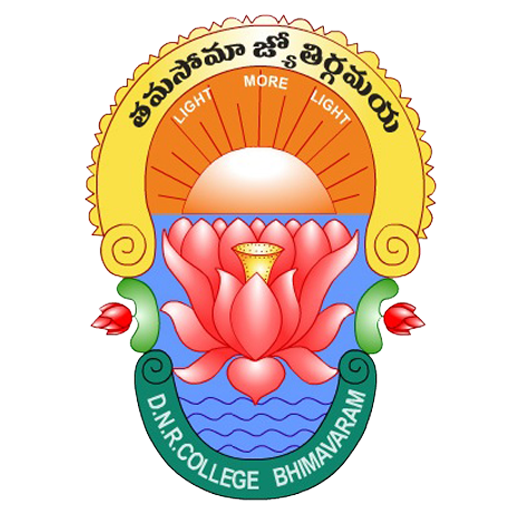 DANTULURI NARAYANA RAJU COLLEGE (Autonomous)
Semester-2
ఆదునిక తెలుగు సాహిత్యం
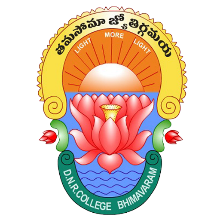 Prepared By:-
Sri . T Chitibabu
Lecturer
Department of Telugu (U.G)
II -అనువాద రచన
1. అనువాదం-నిర్వచనాలు ,ఆవశ్యకత
1. అనువాదం-నిర్వచనాలు ,ఆవశ్యకత
1. అనువాదములను నిర్వచించండి. (లేదా) అనువాదమును గురించిన నిర్వచనాలను తెలపండి.
1. అనువాదం-నిర్వచనాలు ,ఆవశ్యకత
జ. అనువాదమంటే ఒక భాషలో ఉన్న పదాన్ని కాని, పదాంశాన్ని కాని, పదబంధాన్ని కాని, వాక్యాన్ని కాని, వాక్యాంగాన్ని కాని, వాక్య సమూహాన్ని కాని మరొక భాషలోకి మార్చి చెప్పడం అనువాదం అంటే 'ఒకరు చెప్పిన దాన్ని మరల చెప్పడమని, నిఘంటువులు అర్థం చెపుతున్నాయి. ఈ అనువాదాన్ని చలన చిత్రాల్లో డబ్బింగ్ అంటారు.
1. అనువాదం-నిర్వచనాలు ,ఆవశ్యకత
"The replacement of Textual material in one language (S.L.) be equivalent of textual material in another language"."
కీట్ఫర్డ్ అనే ఆంగ్ల విమర్శకుడు అనువాదానికి ఇచ్చిన నిర్వచనం ఇది. తెలుగులో ఈ నిర్వచనాన్ని ఈ విధంగా చెప్పుకోవచ్చు. “ఒక భాషలో ఉన్న విషయాన్ని మరోభాషలో సమానార్ధక పాఠంగా మార్చే ప్రక్రియను అనువాదం
అంటారు."
1. అనువాదం-నిర్వచనాలు ,ఆవశ్యకత
ఈ నిర్వచనాన్ని అర్ధం చేసుకోవాలంటే మూడు ప్రధాన విషయాలను తెలుసుకోవాలి.
1. మూల విషయం (Textual material) : అనువాదం కోసం ఉద్దేశింప బడిన విషయం.
2. మూల భాష (Source language) : ఏ భాషను అనువాదం చేయాలని ఎంచుకున్నామో ఆ భాష,
1. అనువాదం-నిర్వచనాలు ,ఆవశ్యకత
3. లక్ష్య భాష (Target language) : ఏ భాషలోకి అనువాదం చేస్తున్నామో ఆ భాష,
ఉదా : సంస్కృతం నుంచి తెలుగులోనికి భారతం అనువాదం చేస్తే భారతం మూల విషయం అవుతుంది. సంస్కృతం మూలభాష అవుతుంది. తెలుగు లక్ష్య భాష అవుతుంది. రాచమల్లు రామచంద్రారెడ్డి గారి నిర్వచనం చూద్దాం.
II -అనువాద రచన
2 . అనువాద పద్ధతులు
2 . అనువాద పద్ధతులు
స్వేచ్ఛానువాదం గురించి రాయండి.
2 . అనువాద పద్ధతులు
జ. ఛందోబద్ధమైన కవిత్వం యాంత్రికమైన అనువాదం అయితే వచన కవిత్వం స్వేచ్ఛానువాదం వంటిది అనుక దీనిని బట్టి స్వేచ్ఛానువాదానికి ఏ విధమైన బంధనాలు ఉండవని అర్థమవుతుంది. ఈ పద్ధతిలో భావా ఉంటుంది. ఇప్పటి అనువాదాల్లో అధికభాగం స్వేచ్చానువాదాలే. స్వేచ్ఛాను వాదంలో అనువాదకునికి స్వేచ్చ అనువాదకుడు తనకు నచ్చిన శైలిలో ఛందస్సులో, అనువాదం చేసే అవకాశం ఎక్కువ. దీని వలన ఏ భా అనువాదితమవుతుందో, ఆ భాష వారికి అది స్వతంత్రమైన రచనగా అనిపించే అవకాశం ఎక్కువ.
2 . అనువాద పద్ధతులు
అందుచేత వై ఆనందం కలుగుతుంది. అంతేగాక మూలంలోని కొన్ని విశేషాలు అనువాదితమయ్యే భాష వారికి తెలియకు అటువంటి భాగాలు మూలంలో ఉంటే వాటిని అనువాదకుడు ఆ భాష మాట్లాడే వారిని దృష్టిలో ఉంచుకొని మాత్రం గ్రహించి తక్కిన విశేషాలను అనువదింపబడుతున్న ప్రజలకు తెలిసిన విశేషాలతో వ్రాయవచ్చు. స్వేచ్ఛానువాదం పేరుతో అనువాదకుడు మితిమీరిన స్వేచ్ఛను తీసుకుంటే మూల రచయితకి, మూల భంగం కలిగే అవకాశం ఉంటుంది. అందుచేత అనువాదకుడు అతిగా స్వేచ్ఛను తీసుకొని తన ఇష్టం మార్చకూడదు
2 . అనువాద పద్ధతులు
అనువాదకుడు సమర్ధుడయితే, ప్రతిభావంతంగా అనువాదం చేయగలిగితే మూల రచయిత భావాన్ని ఇతర భా 'తెలుసుకొనే అవకాశం కలుగుతుంది. అంతేగాక అనువాదకునికి గొప్ప గుర్తింపు వస్తుంది.
II -అనువాద రచన
3 . అనువాద – 
భౌగోళ ,బాష,సాంస్కృతిక సమస్యలు
3 . అనువాద – 
భౌగోళ ,బాష,సాంస్కృతిక సమస్యలు
1. అనువాదంలో భౌగోళిక సమస్యలను, పరిష్కార మార్గాలను సూచించండి
3 . అనువాద – 
భౌగోళ ,బాష,సాంస్కృతిక సమస్యలు
జ. ప్రపంచంలోని దేశాలన్నింటిలో ఒకే విధమైన భౌగోళిక పరిస్థితులు ఉండవు. శీతలదేశాలు కొన్ని, ఉష్ణదేశాలు కొన్ని, సమశీతోష్ణ దేశాలు కొన్ని ఉంటాయి. వాతావరణాన్ని బట్టి ప్రతిభాషలో కొన్ని పదాలు ఉంటాయి. ఆ పదాలకు సమానార్థక పదాలు ఇతర భాషల్లో ఉండవు.
3 . అనువాద – 
భౌగోళ ,బాష,సాంస్కృతిక సమస్యలు
భాష అనేది భావవ్యక్తీకరణ కోసం ఒక జాతి సృష్టించుకుంటుంది. ఆ జాతి తాను నివసించే శీతోష్ణస్థితులను బట్టి, భౌగోళిక పరిస్థితులను బట్టి భాషను నిర్మించుకుంటుంది. యూరప్ లోని భౌతిక పరిస్థితులు, మన భౌతిక పరిస్థితులు ఒకే విధంగా ఉండవు. అక్కడి ప్రజల జీవన విధానం, మన జీవన విధానం ఒకే విధంగా ఉండదు. భాషల మధ్య తేడాకు భౌగోళిక సమస్య ఒక కారణం.
3 . అనువాద – 
భౌగోళ ,బాష,సాంస్కృతిక సమస్యలు
జాతుల్లో నాగరికత వికాసం చెందే కొద్దీ జీవన విధానంలో మార్పులు వస్తాయి. ఆ మార్పులననుసరించి పదాలు గాది ఏర్పడతాయి. గత నాలుగు శతాబ్దాలుగా యూరప్ దేశాలు అభివృద్ధి చెందినట్లు ఇతర జాతులు అభివృద్ధి చెందలేదు. అందువల్ల యూరోపియన్ భాషల్లో జరిగినంత వికాసం ఇతర భాషల్లో జరగలేదు.
3 . అనువాద – 
భౌగోళ ,బాష,సాంస్కృతిక సమస్యలు
1 తెలుగులో 'మామిడిపండు' అనే మాటకు భారతదేశంలోని అన్ని భాషల్లో సమానార్థకాలు ఉన్నాయి. కాని యూరోపియన్ భాషల్లో లేవు. దానికి కారణం ఆ పండు ఆ దేశాల్లో పండదు. ఇంగ్లీషువాళ్ళు మనదేశానికి వచ్చినప్పుడు ఏ తమిళ దేశంలోనో 'మాంగాయ్' ప్రభావంతో 'Mango' ను సృష్టించుకొని ఉంటారు. అలాగే యూరప్ లోని కొన్ని పండ్లు, జంతువులు, వృక్షాలు మనకు లేవు. అందుకని ఆ పేర్లకు సమానార్థకాలు మన భాషలో ఉండవు.